Business Report
Designed by 9191
@9191PPT
CONTENT
Part One
Part Two
Part Three
Type something here. Type something here. Type here something. Type here.
Type something here. Type something here. Type here something. Type here.
Type something here. Type something here. Type here something. Type here.
Part One
1
2
Type something here. Type something here. Type something here. Type something here. Type something here. Type something
Type something here. Type something here. Type something here. Type something here. Type something here. Type something
3
4
Type something here. 
Type something here. Type something here. Type something here. Type something here. Type something here.
Type something here. 
Type something here. Type something here. Type something here. Type something here. Type something here.
Part Two
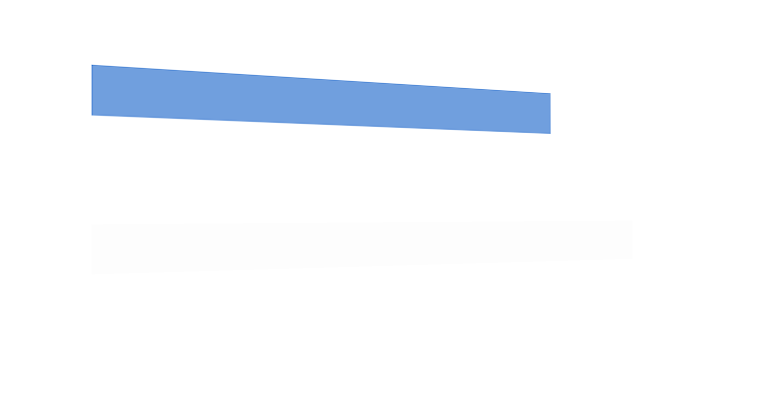 TEXT HERE
keyword
Type something here. Type something here. Type something here. Type something here. Type something here. Type something here.
keyword
keyword
keyword
Part Two
2011
2012
2013
2014
2015
2016
Type something here. Type something here. Type something here. Type something here. 
Type something here. Type something here. Type something here. Type something here.
Type something here. Type something here. Type something here. Type something here.
Part Three
Main keyword
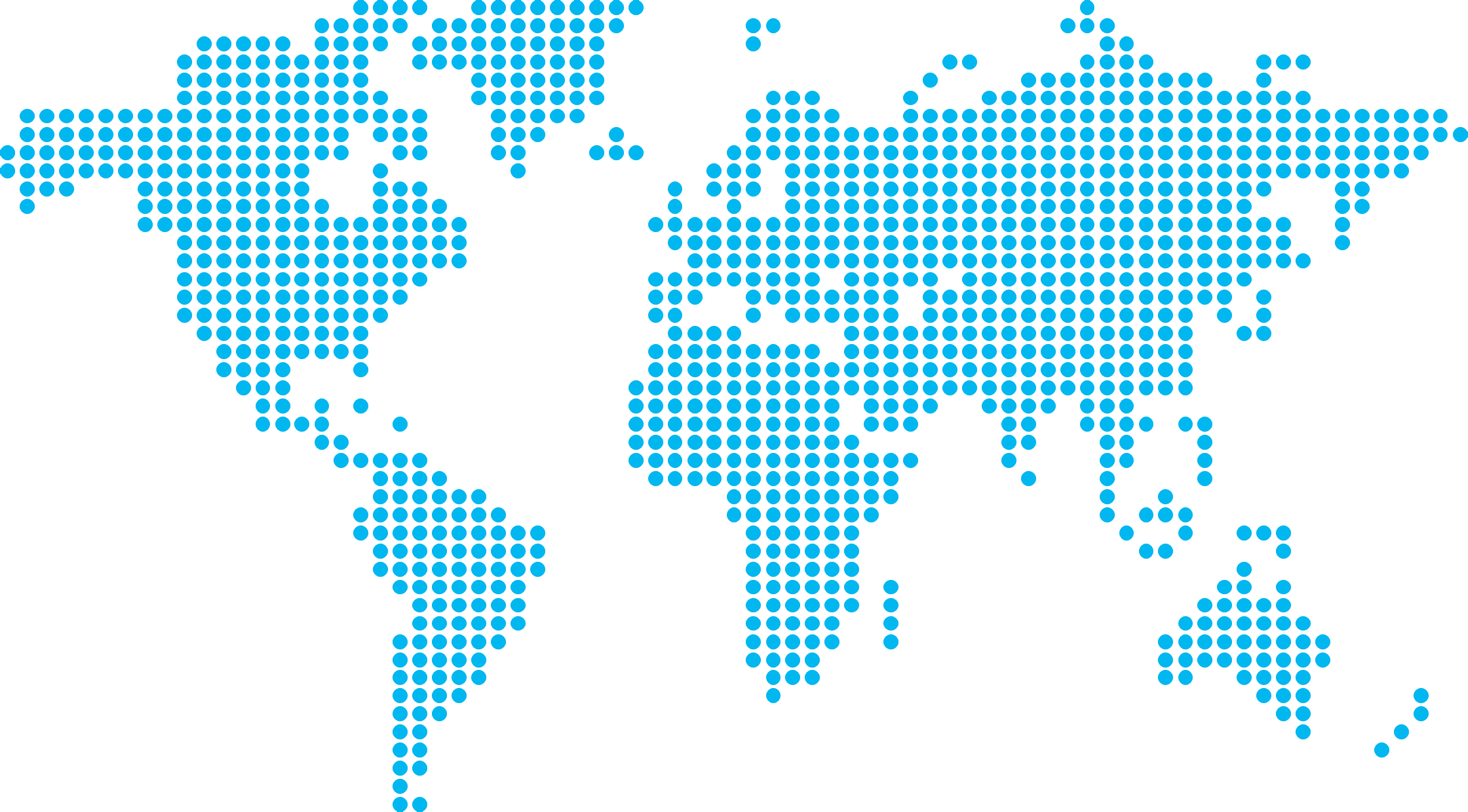 Type something here. Type something here. Type something here. Type something here. Type something here. Type something here.
Main keyword
Type something here. Type something here. Type something here. Type something here. Type something here. Type something here.
Type something here. Type something here. Type something here.
Type something here.
Type something here.
Type something here. 
Type something here.
Type something here.
Main keyword
THANKS
微博：@9191PPT
微信：xxy9191    联系方式：xxy1995422@163.com
演界网店铺地址：http://9191ppt.yanj.cn